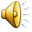 Интерактивная игра для дошкольников 5-7 лет "Найди цифру"
Старт
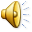 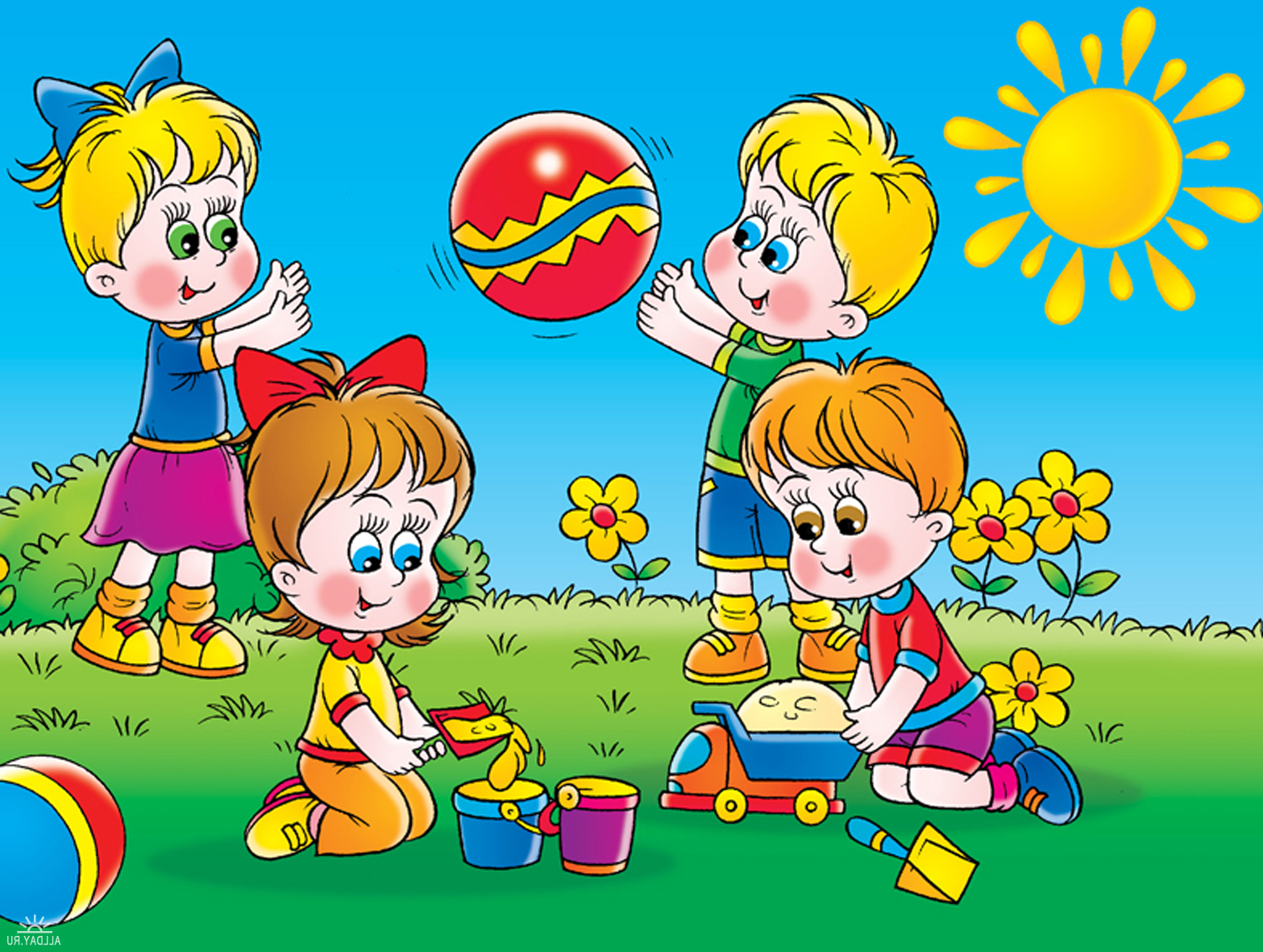 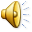 1
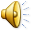 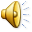 2
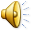 3
4
5
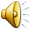 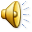 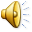 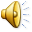 6
8
10
7
9
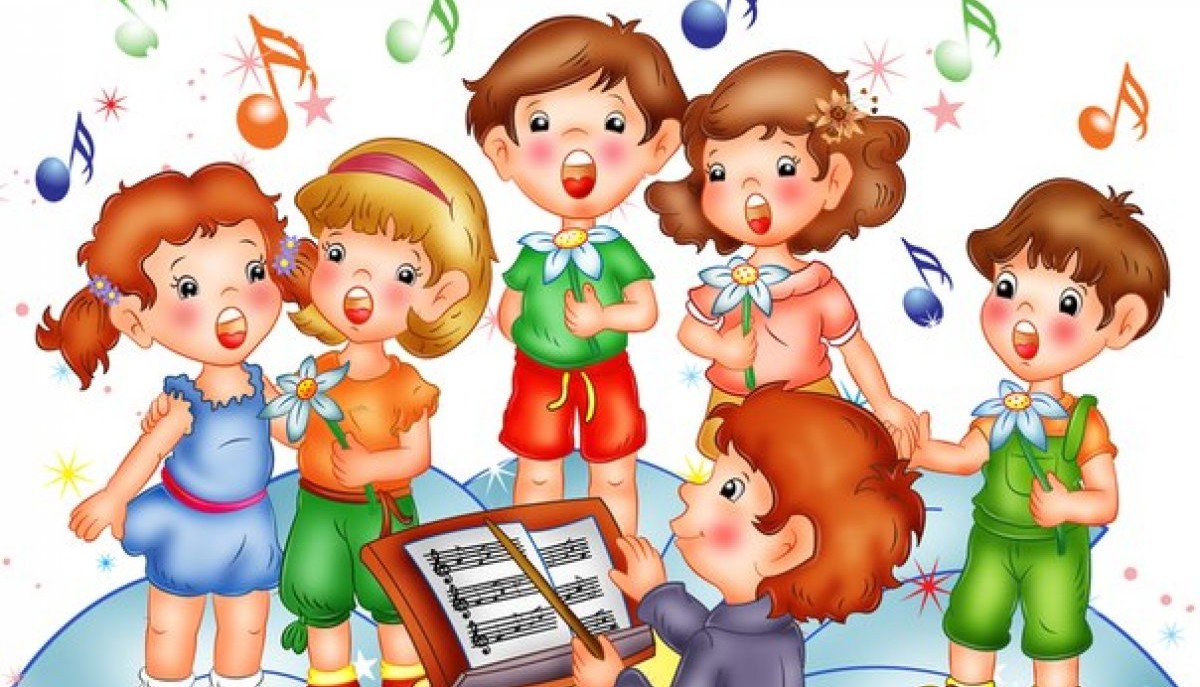 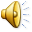 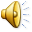 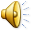 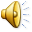 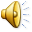 1
2
3
4
5
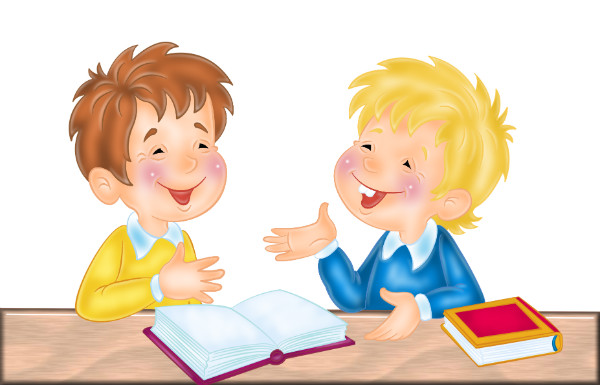 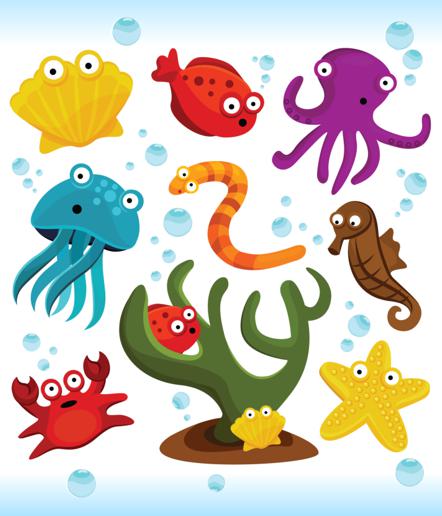 6
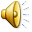 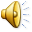 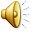 7
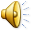 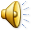 8
9
10
3
2
4
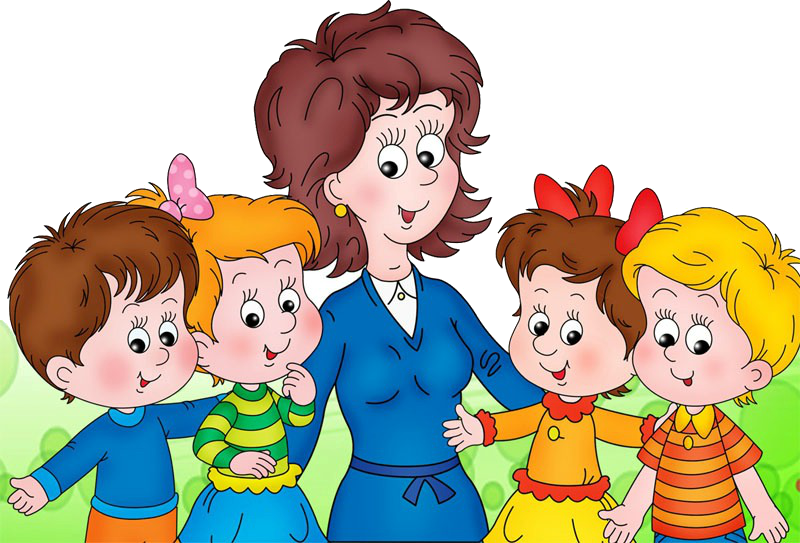 1
5
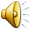 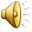 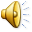 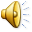 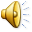 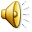 6
8
10
9
7
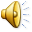 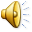 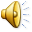 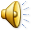 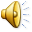 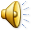 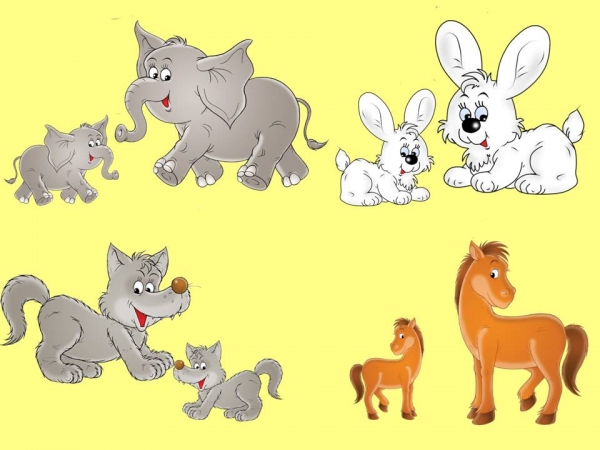 в
6
8
10
7
9
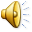 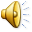 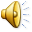 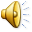 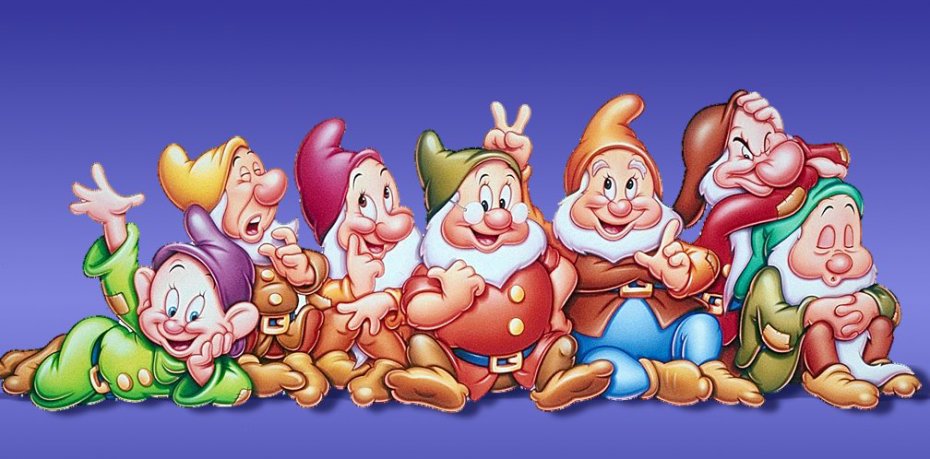 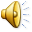 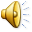 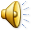 10
6
7
8
9
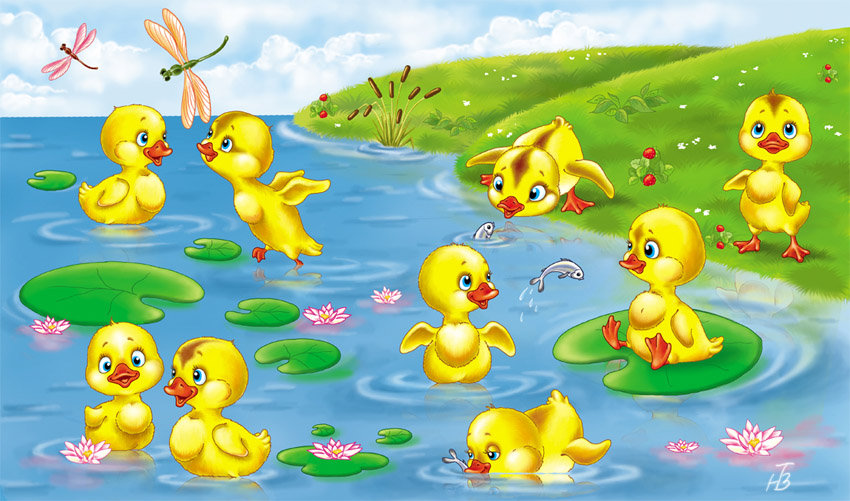 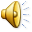 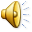 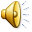 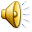 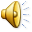 НАЙДИ  ВСЕ ЗВЕЗДОЧКИ
1
2
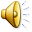 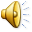 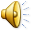 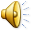 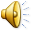 3
4
5
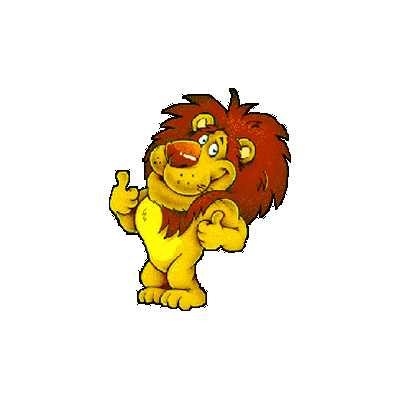 МОЛОДЕЦ!!!
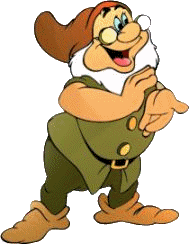 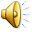 Ты справился со всеми заданиями.
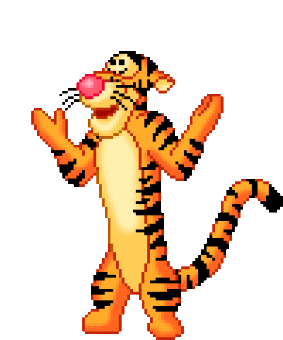 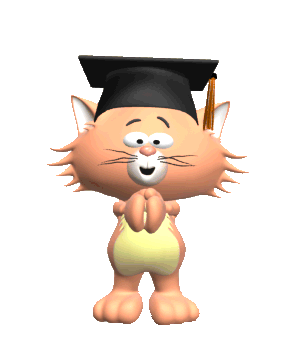 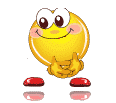